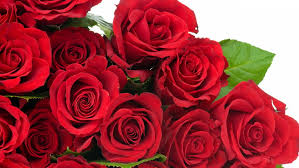 স্বাগতম
নাসিরনগর, ব্রাহ্মণবাড়িয়া
Email. Amir.ttc29@gmail.com
শাহ জাহান আমির
চাতলপাড় ওয়াজ উদ্দিন উচ্চ বিদ্যালয়
পাঠ পরিচিতি
শ্রেণি- সপ্তম 
বিষয়- বিজ্ঞান 
অধ্যায় - অষ্টম 
পাঠ-৭,১০,১১
ছবির দিকে লক্ষ্য কর
ছবির দিকে লক্ষ্য কর
উপরের ছবির দিকে লক্ষ্য কর
ছবির দিকে লখ্য কর
আজকের পাঠ
প্রাণীরা কিভাবে শব্দ শুনতে পায়
ও
শব্দ সৃষ্টিকারি যন্ত্র
শিখনফল…
এই পাঠ শেষে শিক্ষার্থীরা…
শব্দ সৃষ্টিকারি যন্ত্রের  ব্যবহার বর্ণ্না করতে পারবে,
প্রাণীরা কিভাবে শব্দ শুনতে  পায় তা ব্যাখ্যা করতে পারবে,
নিচের ছবির দিকে লক্ষ্য কর
নিচের ছবির দিকে লক্ষ্য কর
একক কাজ
আমরা কিভাবে শব্দ শুনতে পায় ?
নিচের ছবির দিকে লক্ষ্য কর
নিচের ছবির দিকে লক্ষ্য কর
জোড়ায় কাজ
শব্দের কম্পন কিভাবে কানের পর্দায় কম্পন সৃষ্টি  করে ?
নিচের ছবির দিকে লক্ষ্য কর
নিচের ছবির দিকে লক্ষ্য কর
দলিয় কাজ
বাঁশিতে কিভাবে সুর সৃষ্টি হয় তা ব্যাখ্যা কর ?
নিচের ছবির দিকে লক্ষ্য কর
নিচের ছবির দিকে লক্ষ্য কর
নিচের ছবির দিকে লক্ষ্য কর
মূল্যায়ন
১। বস্তুর কম্পনের ফলে… সৃষ্টি হয় ?
২। মানুষের কানের স্রাব্যতার সীমা।। ? 
৩। কুকুর শুনতে পায়।। ?
৪। রাস্তার পাশে কি করলে শব্দ দুষন  কমে ?
উত্তর মালা
১, শব্দ 
২, ২০-২০০০০ হার্জ 
৩, ২০,০০০ হার্জের বেশি 
৪, গাছ লাগালে
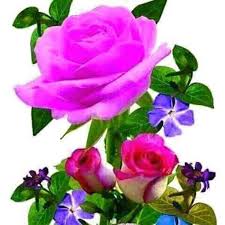 নিচের ছবির দিকে লক্ষ্য কর
নিচের ছবির দিকে লক্ষ্য কর
বাড়ির কাজ
রিক্সার বেল কিভাবে শব্দ উৎপন্ন করে তা ব্যাখ্যা কর ?